«Использование снежных построек в организации спортивных игр и упражнений»
Подготовила: Асатова Р.М
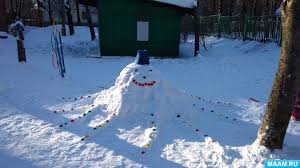 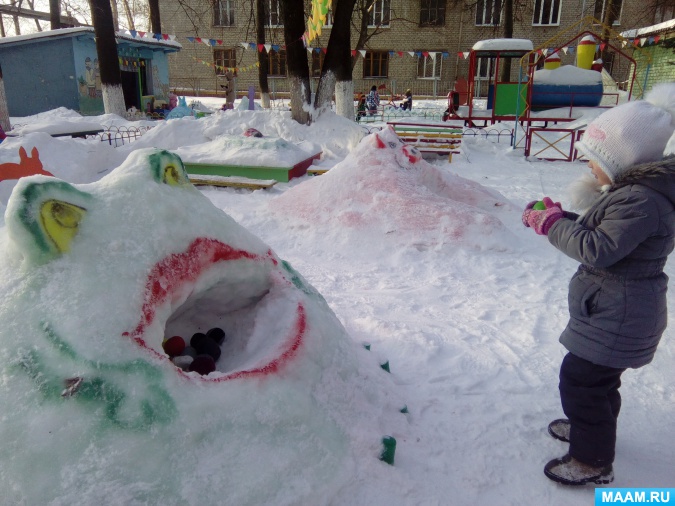 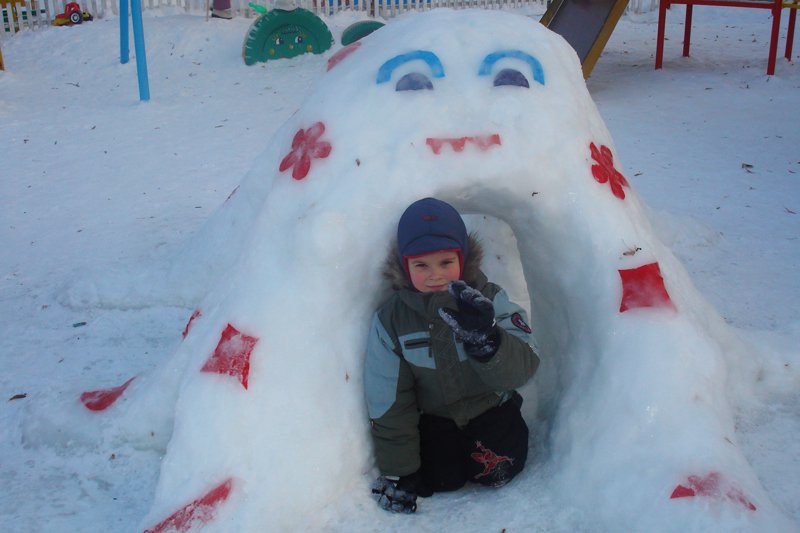 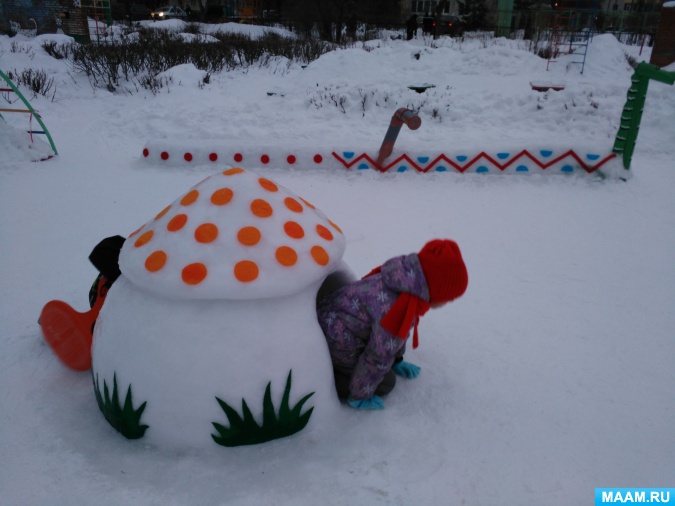 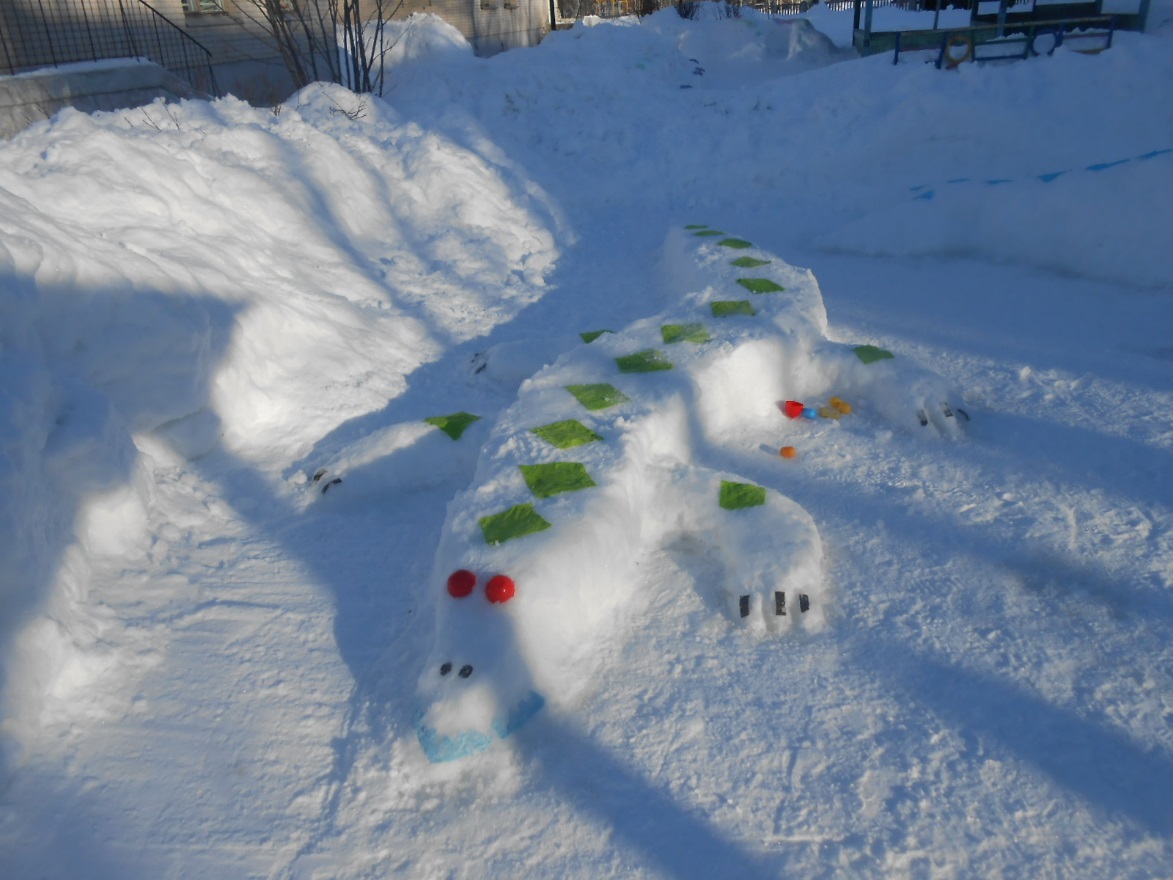 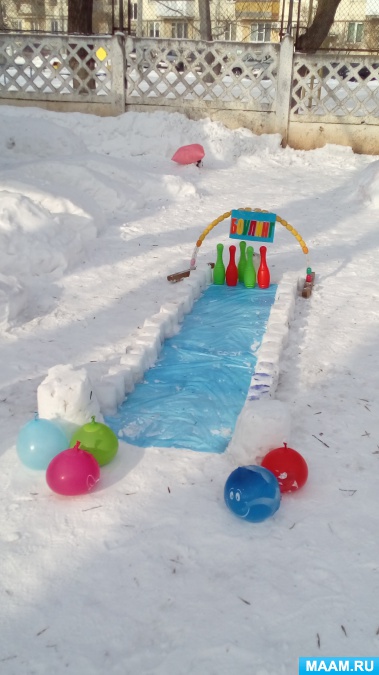 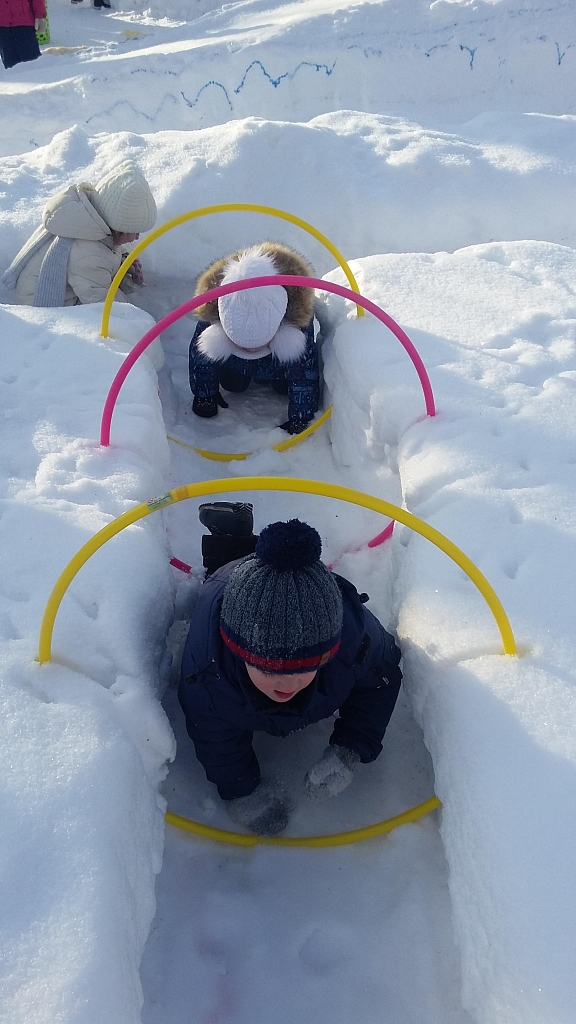